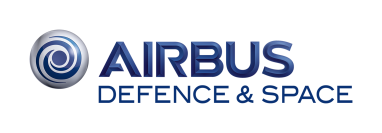 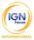 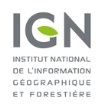 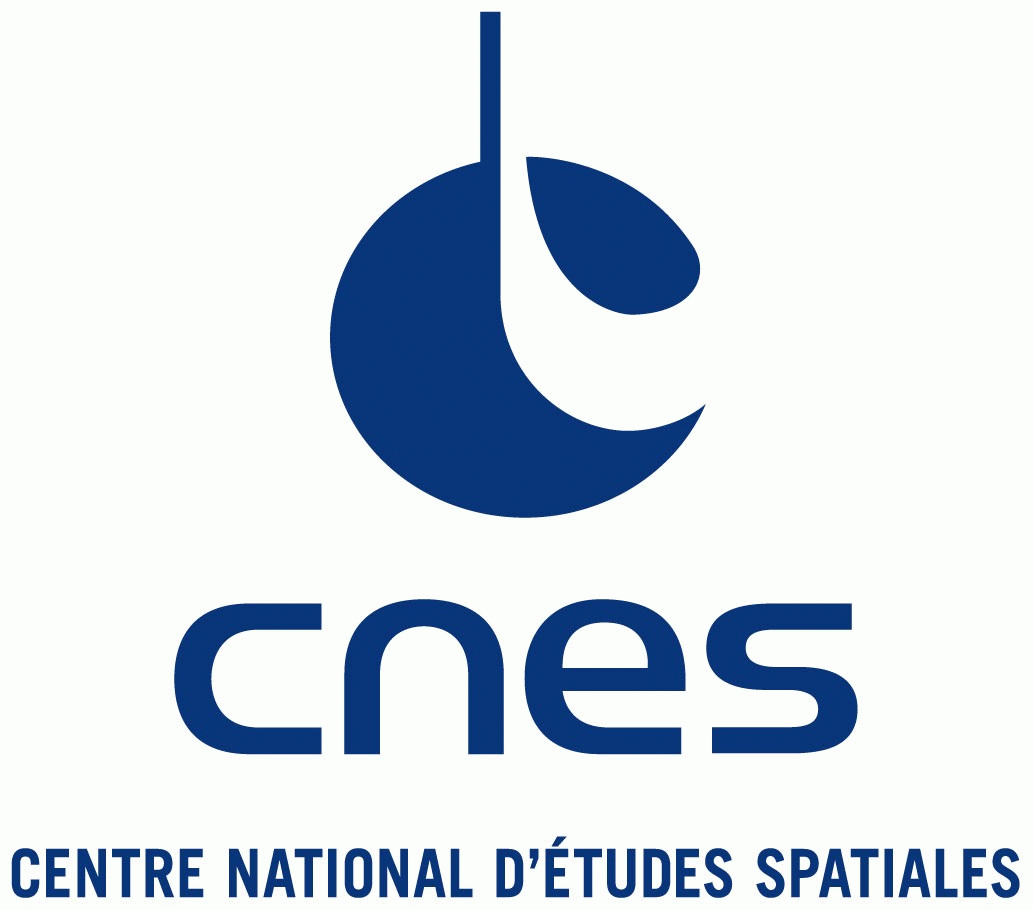 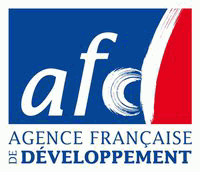 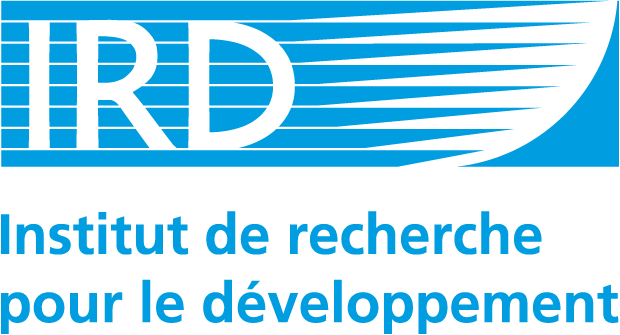 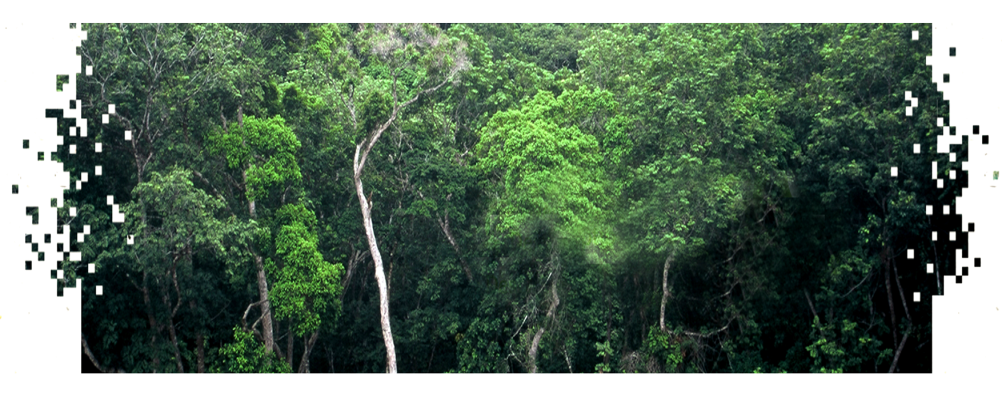 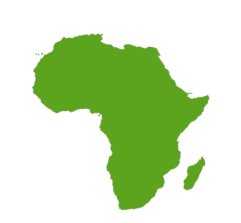 THE FRENCH INITIATIVE
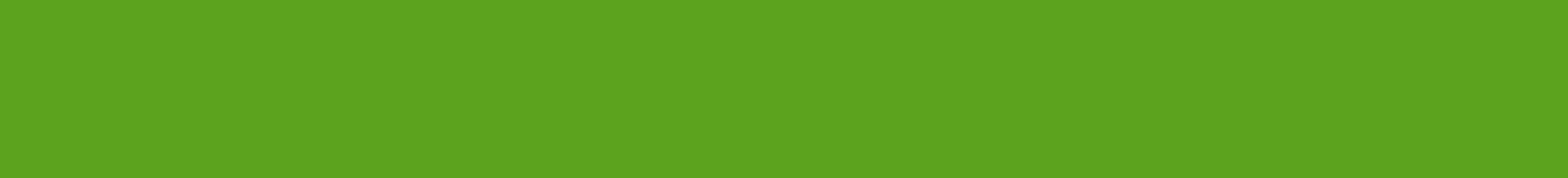 FOR THE CONGO BASIN
STATUS: FEB 2014
Space Data Coordination Group Meeting (SDCG‐5)
ESRIN, Frascati, Italy
24‐28 February 2014
Camille PINET
IGN France International
cpinet@ignfi.fr
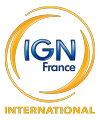 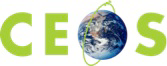 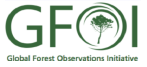 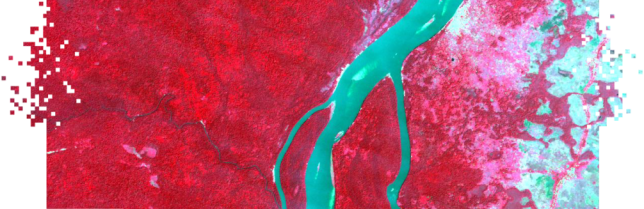 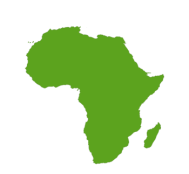 OVERVIEW
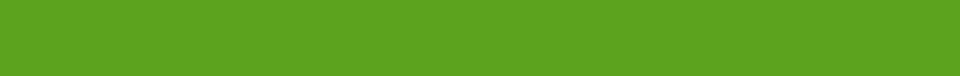 Background
Provision of SPOT Data
Status of data availability
Data access policy
Status of beneficiaries
Forest Mapping
Central African Republic
Cameroon
Capacity Building
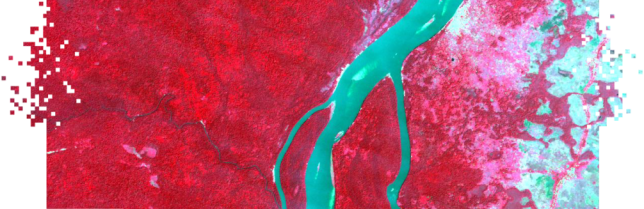 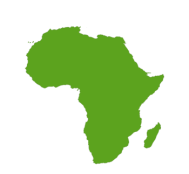 BACKGROUND
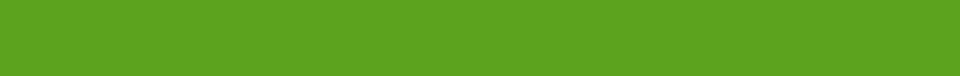 Framework agreement between AFD & Astrium
2010-2015 programme: French cooperation to finance the coverage of the Congo Basin Tropical rainforest with SPOT satellite images
Project objectives
Provide an exhaustive coverage with recent images, and regular updates
Access to archive images of satellites SPOT 1, 2, 3, 4, 5
Products at basic level (1A) or ortho-rectified
some forest mappings
Open access to data for REDD+ users: public entities, research institutions, universities, NGOs, private companies) upon approval of ‘REDDSPOT’ licence
within the 6 countries: Cameroon, Gabon, CAR, DRC, Congo, Equ. Guinea
A consortium was set to coordinate the programme
	IGN FI, CNES, IGN, IRD
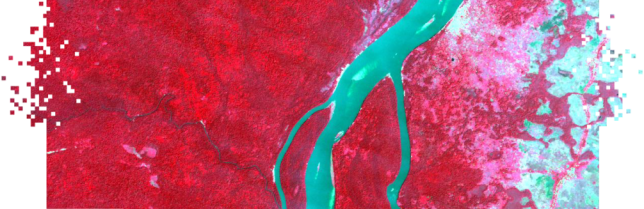 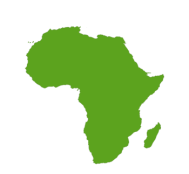 Area of interest
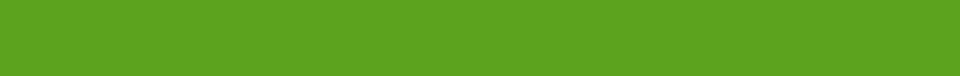 Current AOI: has been extended to
3.3 millions sq.km
Initial AOI: tropical rain forest 
2 millions sq.km
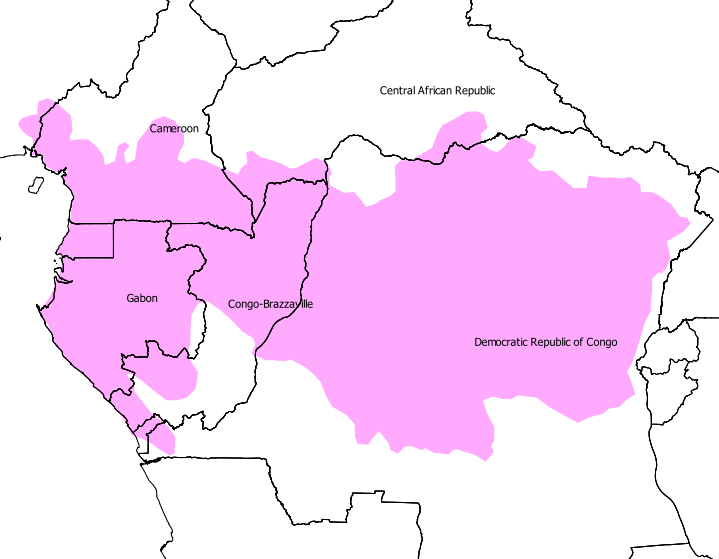 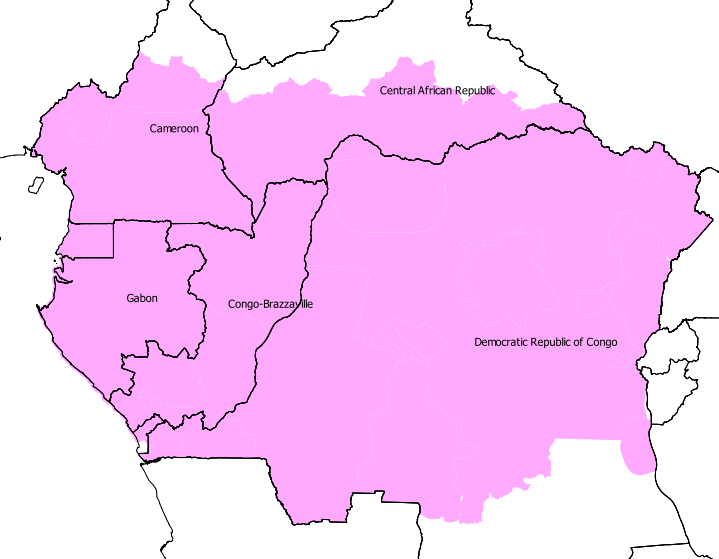 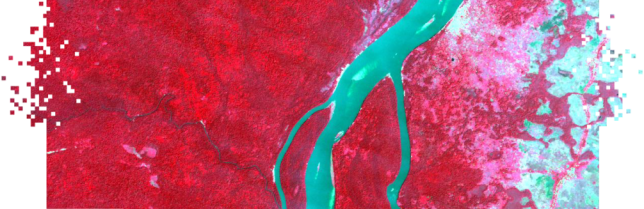 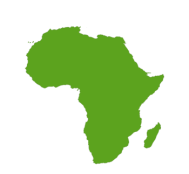 Status of data availability: 2008-2012
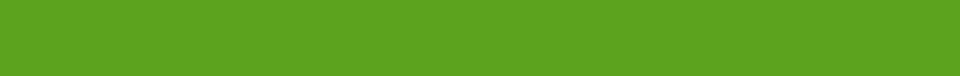 Overview of SPOT4 & SPOT5 availability for
2010 reference dataset
(images from 2008 to 2012)
All images with <20% cloud cover
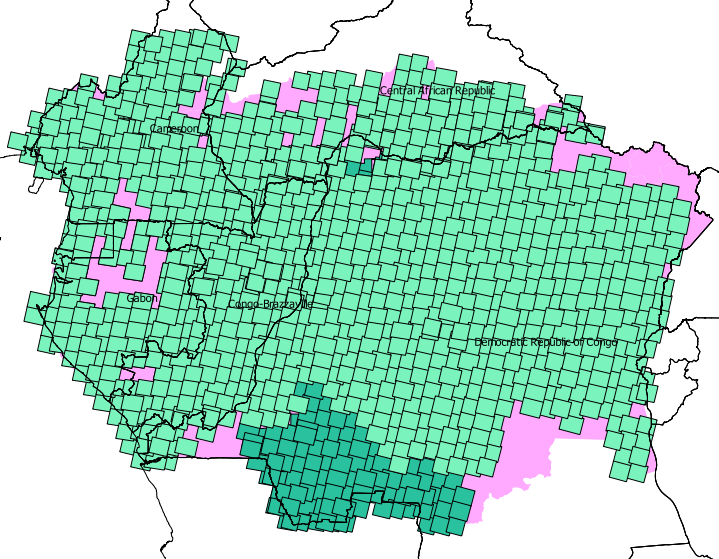 All images have been orthorectified 
by Spatio-triangulation
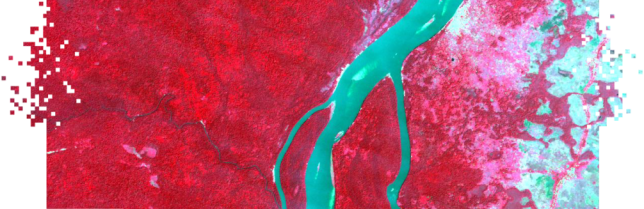 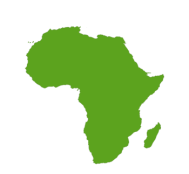 Status of data availability: 2013-ongoing
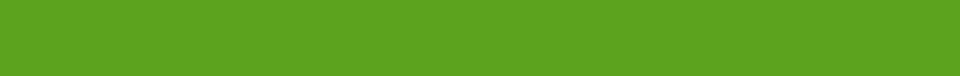 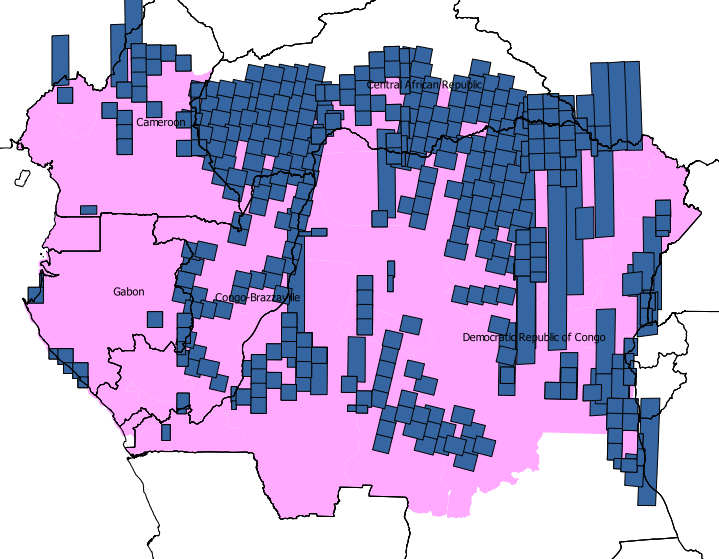 Overview of SPOT5 & SPOT6 availability for
2015 reference dataset (+/- 2years)
(images from 2013 - ongoing)
All images with <20% cloud cover
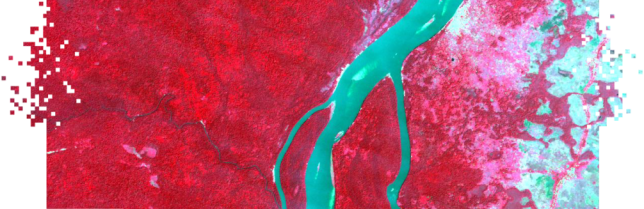 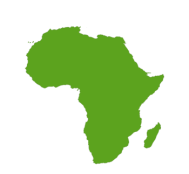 Data access policy
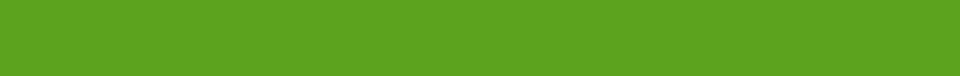 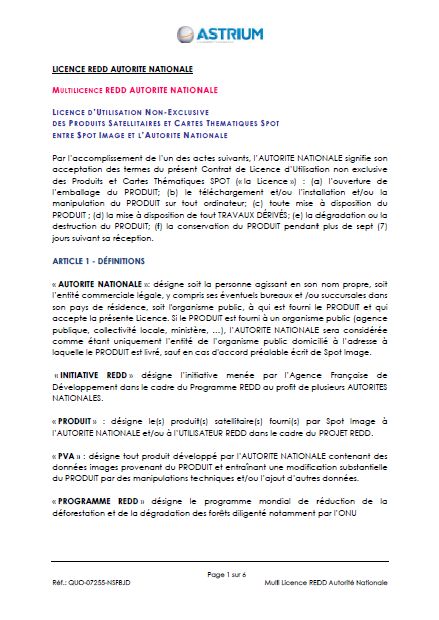 A specific SPOT « REDD license » has been created:
=>	Free Access, Sharing and Usage provided on SPOT Products to End Users within the frame of projects approved by National authorities.

Status of licences signed:

Signature of National Authority licenses :
in Durban (December 2011): DRC / Congo / CAR
in Yaounde (June 2012): Cameroon
in Libreville (January 2013): Gabon

Sub-licences signed by National authorities yet (local projects):
in DRC, in Congo, in Cameroon, in Gabon, in CAR

Sub-licences signed by IGN FI (regional initiatives):
with JRC
with CIRAD
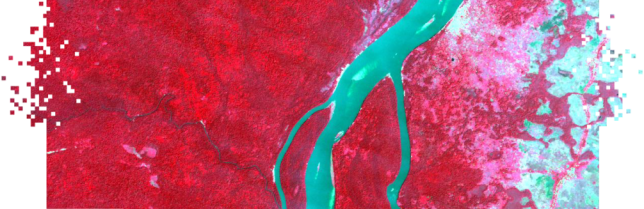 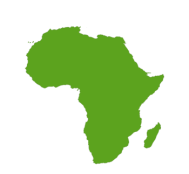 Overview of actual requests/users
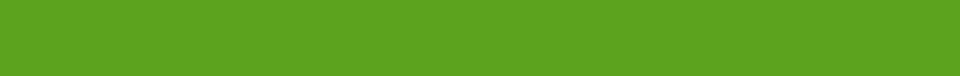 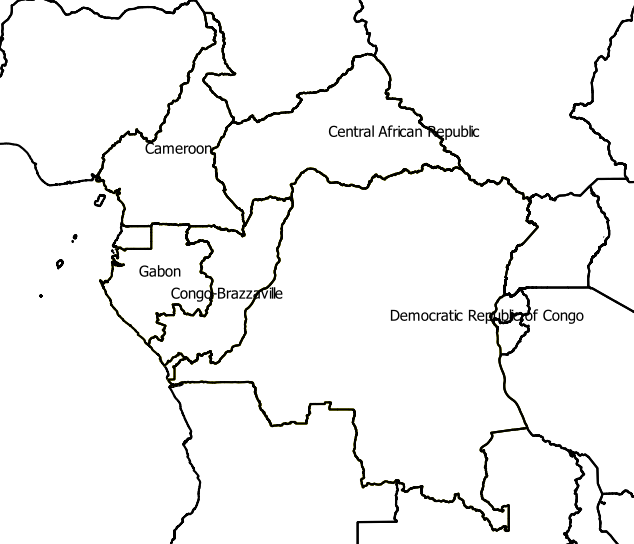 In Cameroon, via MINEPDED/MINFOF:
Projet Ngoyla Mintom MINFOF - GEF
Université de Yaoundé 1 (AWO FREDERICK)
WWF Central Africa Regional Programme, CARPO Cameroun Country Programme
CEW - CAMEROUN ENVIRONMENTAL WATCH
Université de Yaoundé 1 (ANGOS ANGOS GISCARD)
CIFOR - Center for International Forestry Research
UMMISCO, Université de Yaoundé 1 (recherche / évaluation de biomasse forestière)
GAF-AG - PROJET REDDAF - REDD for Africa
MINEPDED (BELA MANGA ALLAIN)
Réserve de Biosphère du Dja
In CAR, via CN REDD:
Projet FP7 REDDAF sur la zone de démonstration du Sud-Ouest de la RCA
And also regional initiatives:
JRC  TREES/OFAC
CIRAD CoForChange
In Gabon, via AGEOS:
Ressources en eau, 
Cartographie des mangroves de la Mondha, 
Cartographie du couvert forestier, 
Gestion des ressources naturelles et forestières 
Agriculture, 
Plan National Géomatique, 
Aménagement durable des permis forestiers, 
Projet JRC TREES/OFAC, 
Occupation et utilisation des sols, 
Planification urbaine, 
Recensement des débarcadères autour de Libreville, 
Cartographie des zones touristiques du Parc National de la Lopé, 
Dégradation des Ecosystèmes, 
Dynamique urbaine.
In DRC, via DIAF:
African Wildlife Fundation
Banque Africaine de Développement
cellule Infrastructure du ministère de l’aménagement du territoire, urbanisme et habitat, 
infrastructure public et reconstruction
Conservation International
ERA – Congo
Novacel
WWF
WHRC
In Congo, via CN-REDD:
CIB - UFE Pikounda Nord - projet REDD
GAF AG - "Cartographie du couvert forestier sur l'ensemble du territoire de la République du Congo en 1990, 2000, 2010"
projet PAGEF
projet "Appui au suivi de l'exploitation forestière par la production d'un atlas forestier interactif du Congo"
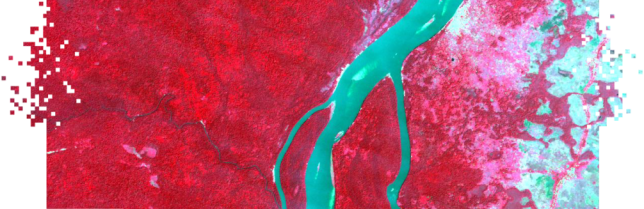 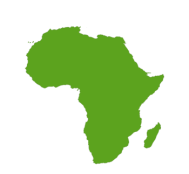 Forest mapping
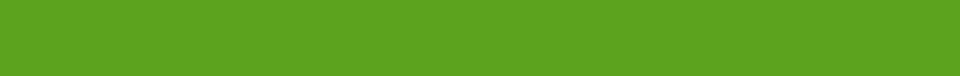 Two countries involved so far
mapping of 290,000 sq.km over RCA completed => results presented in « l’état des Forêts »
Mapping going on over Cameroon

Methodology based on several principles:
Consistency with national strategies
Consistency with international recommendations (IPCC)
Adaptation to local methodologies
Adaptation of methods to existing forest maps

In addition, to ensure quality
Implementation of a verification methodology
Implementation of a validation methodology
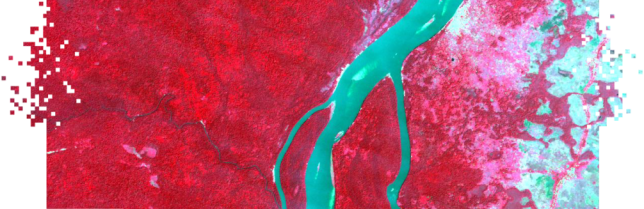 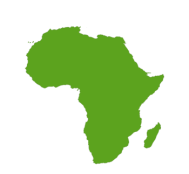 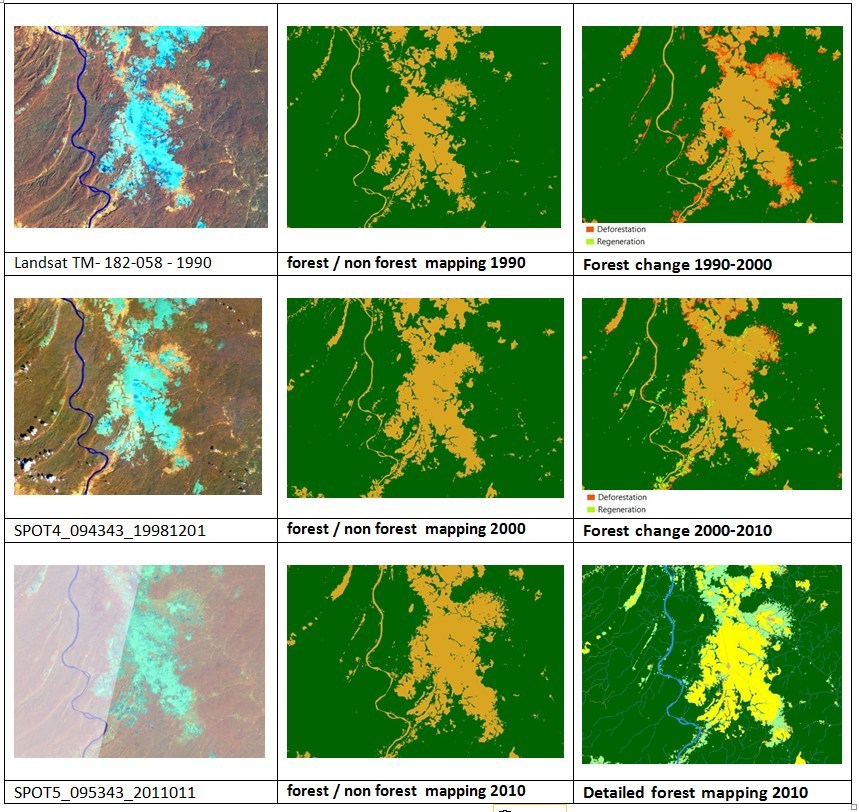 Forest mapping
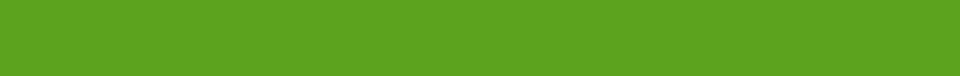 High variability of the classes of land cover;
Presence of reference database  data and/or field data;
Homogeneous and good distribution within the Central African Republic RainForest
Presence of a set of complex class of land cover such as: woodland, degraded forests, savannas, cultures, etc.
Archives data available
Products:

forest/non-forest maps – 20m
1990
2000
2010

changes maps – 20m
1990 / 2000
2000 / 2010

detailed reference map 2010 – 10m
Dense forest, 
swamp forest  
Degraded forest
Forest plantation
Savannah
Tree savannah
Agricultural cropland  (mosaic cropland / semi-natural area)
Wetlands
Villages, towns
Water...
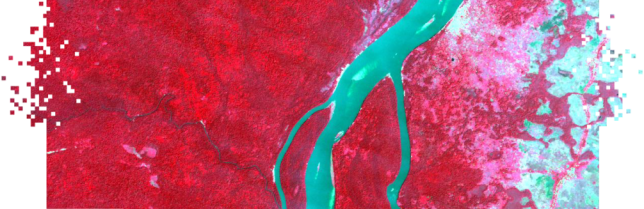 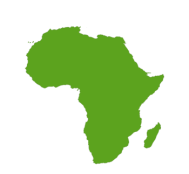 Forest mapping
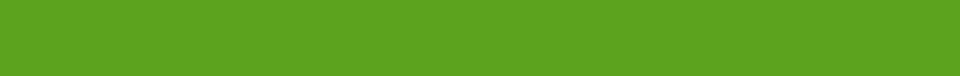 Production of forest mapping over 290,000 sq.km in CAR:
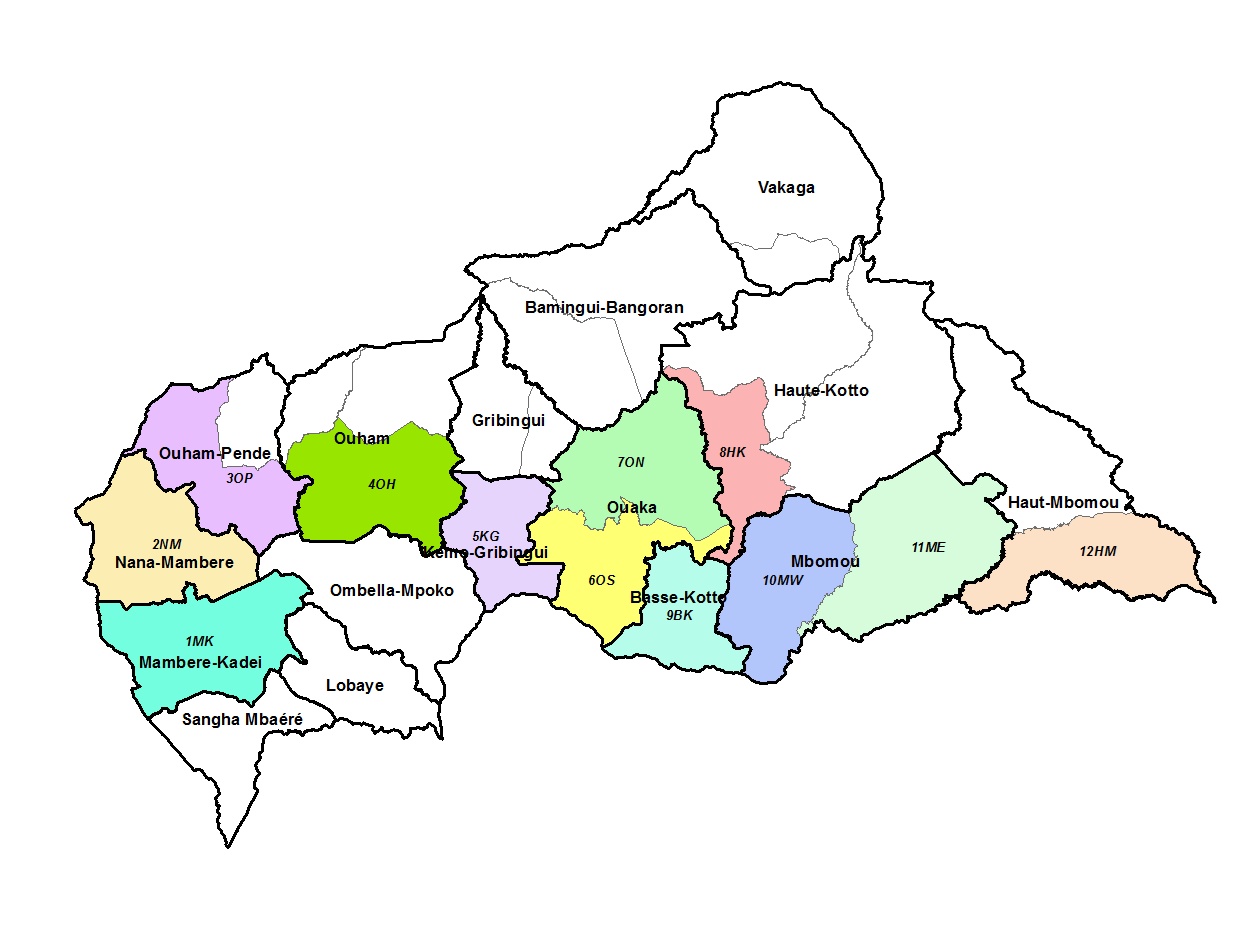 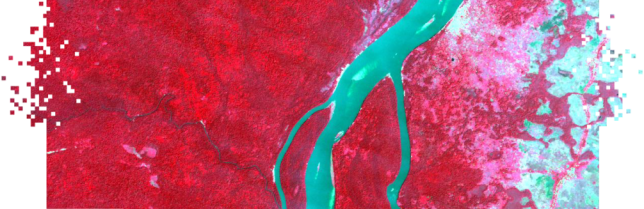 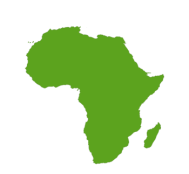 Forest mapping
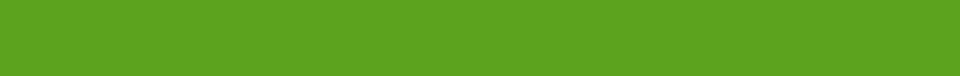 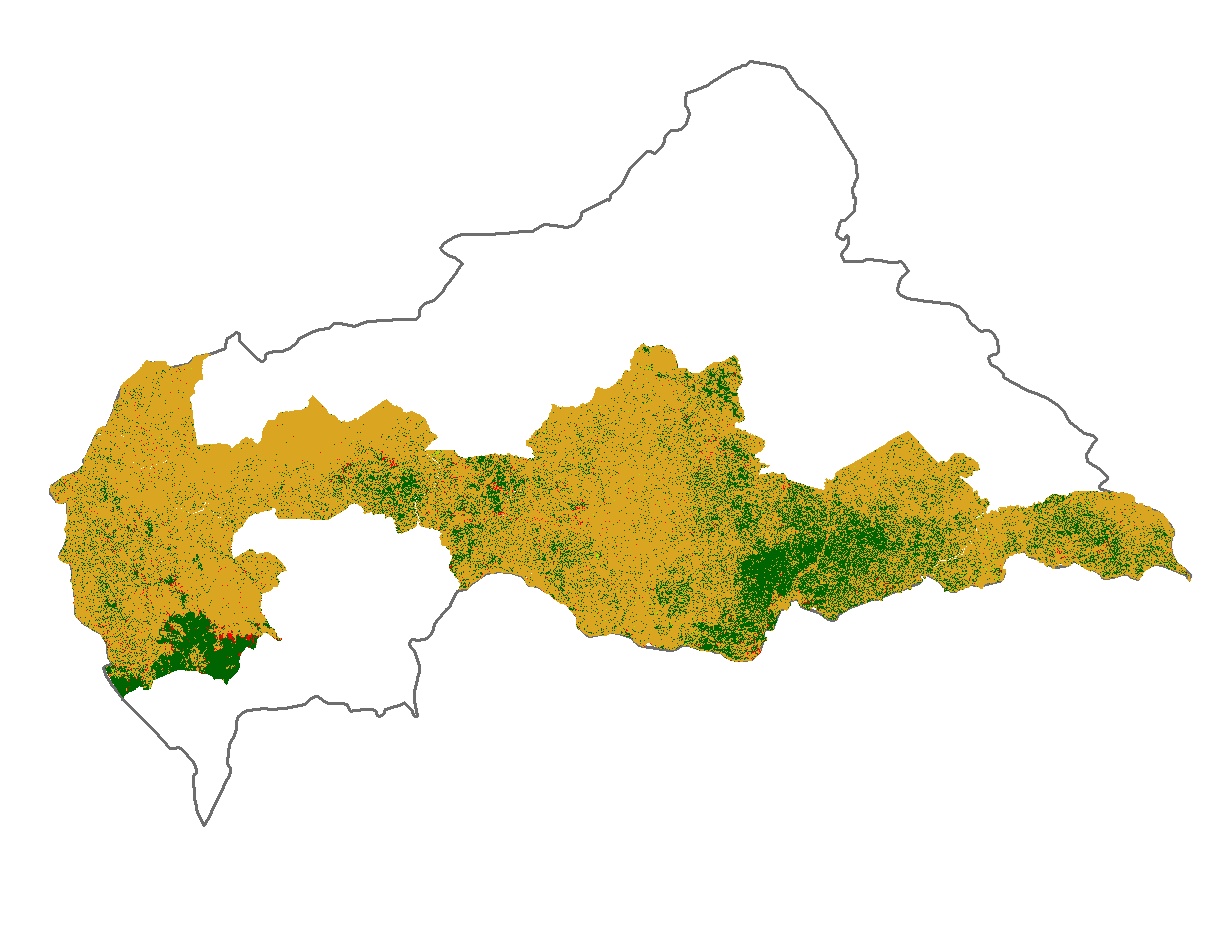 2000: Forest / Non-Forest map
+ changes 1990 / 2000
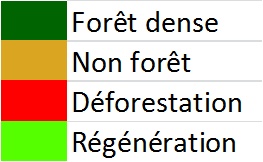 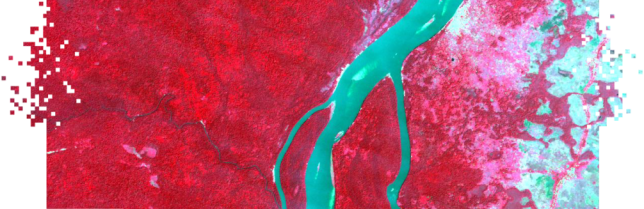 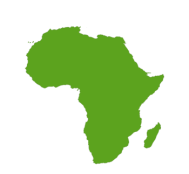 Forest mapping
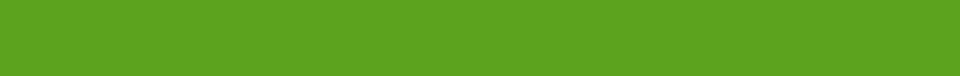 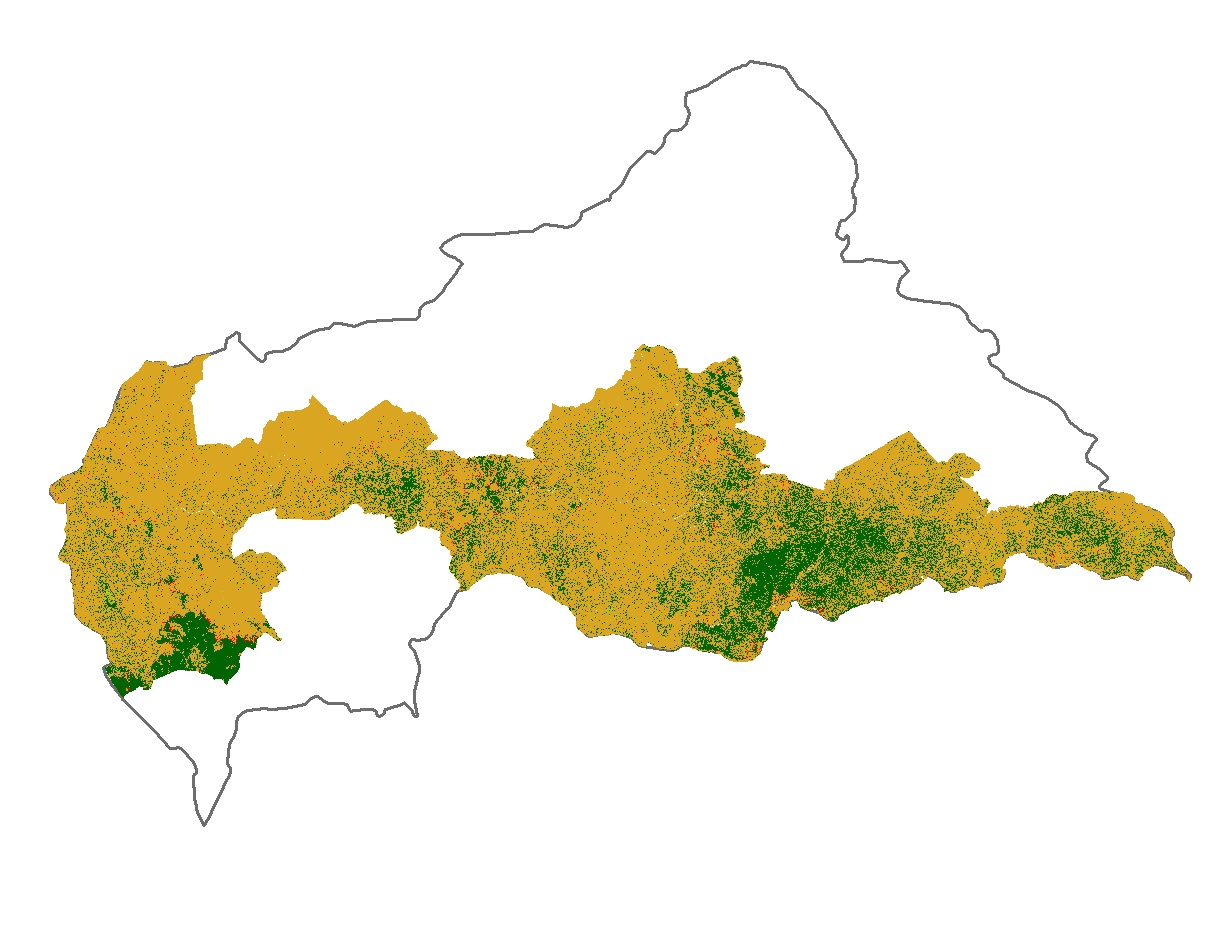 2010: Forest / Non-Forest map
+ changes 2000 / 2010
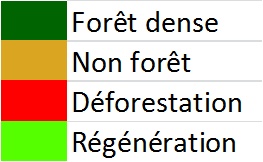 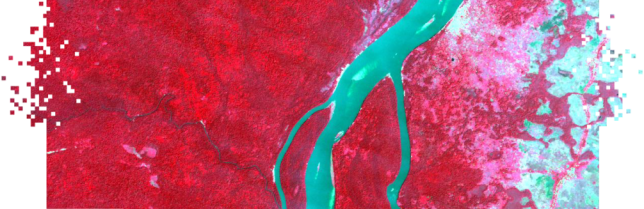 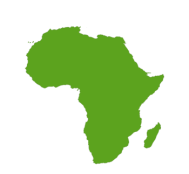 Forest mapping
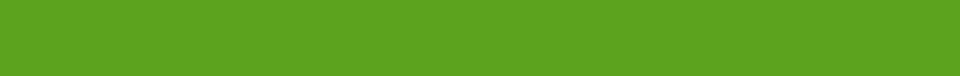 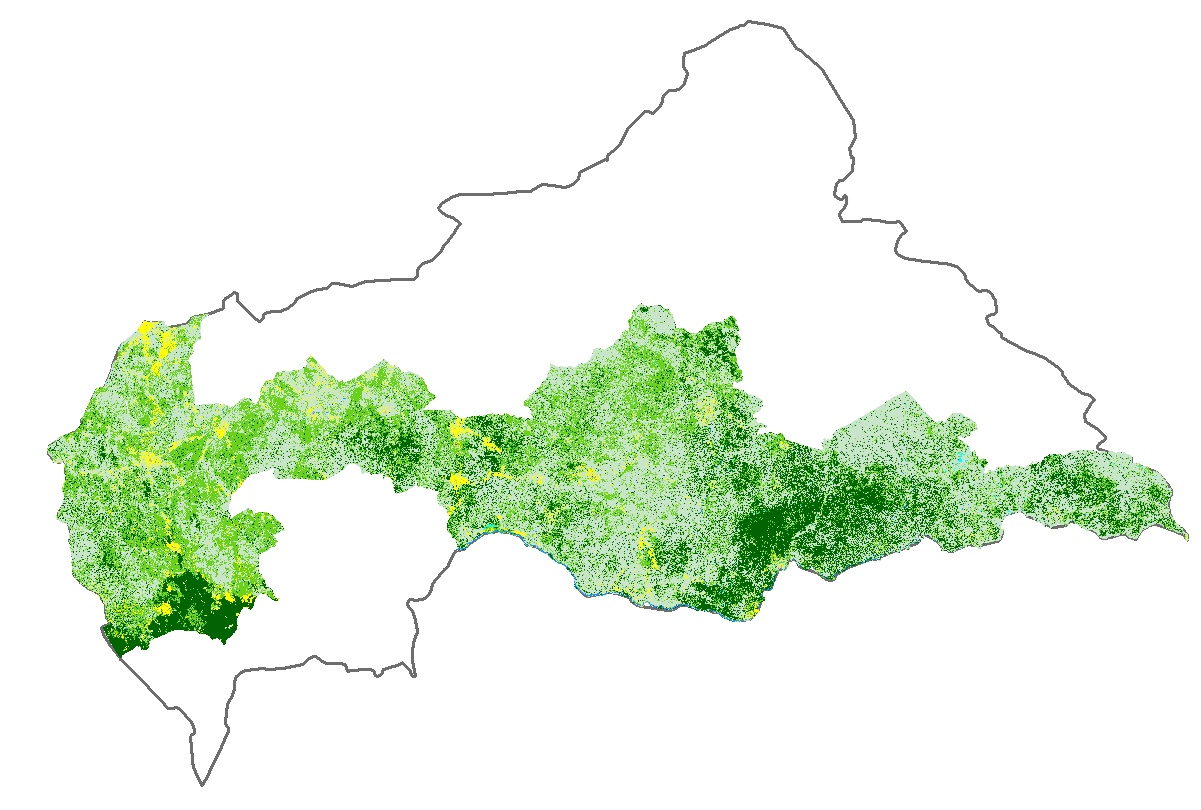 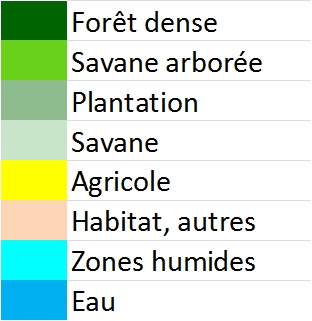 2010: detailed map
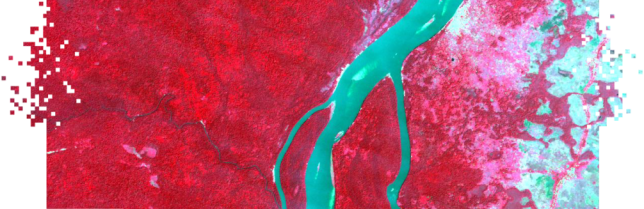 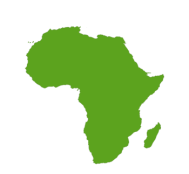 Forest mapping
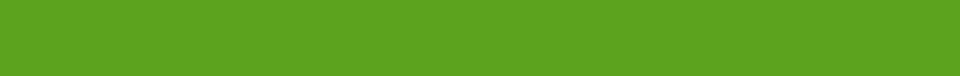 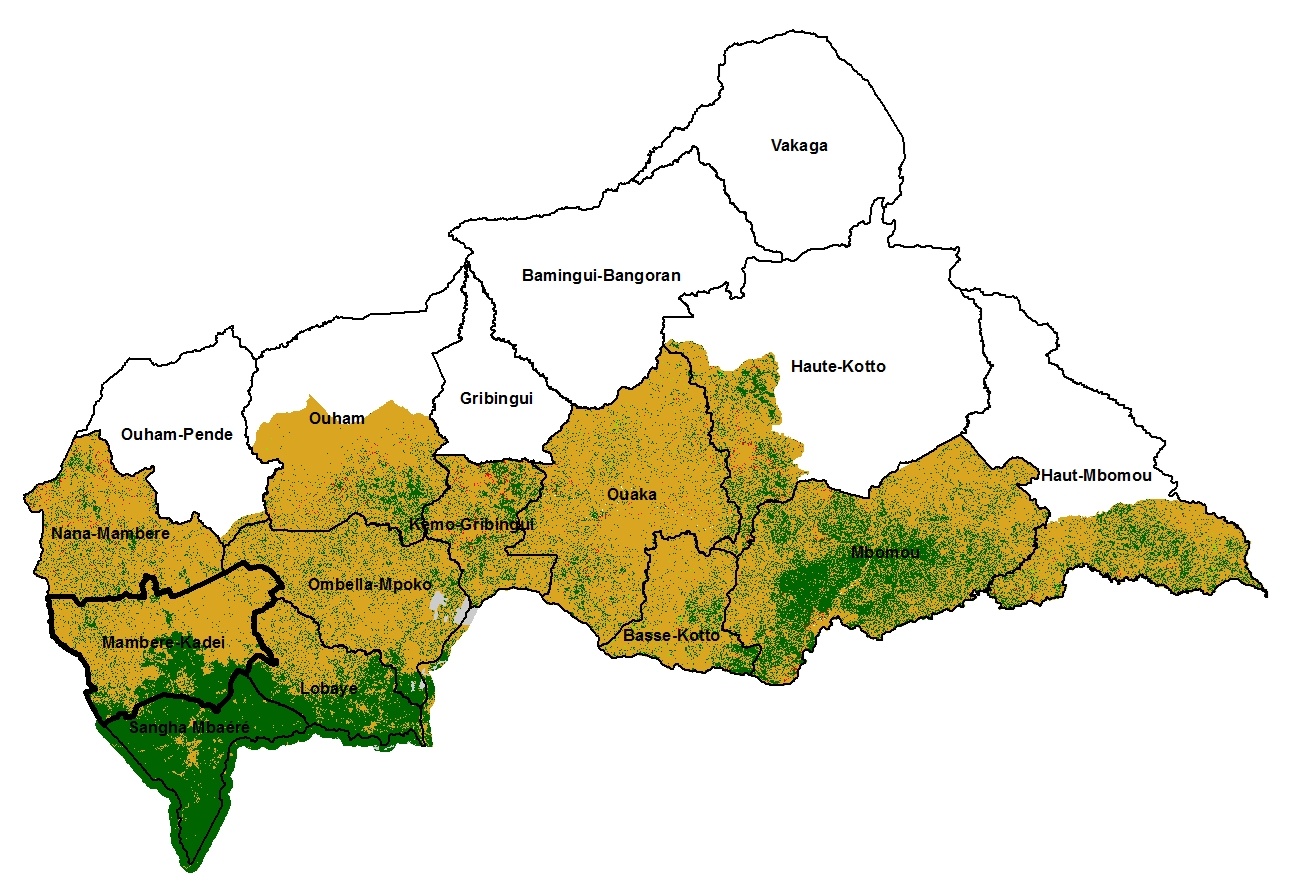 results combined with 70,000 additional sq.km  produced by REDDAF project
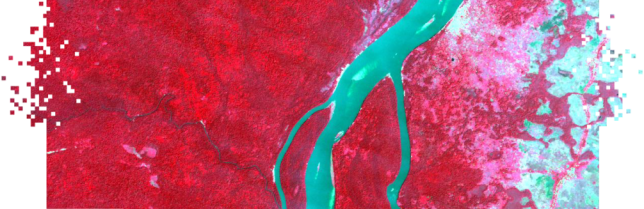 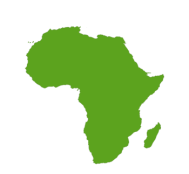 Forest mapping
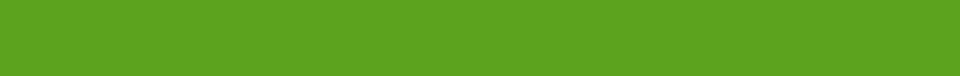 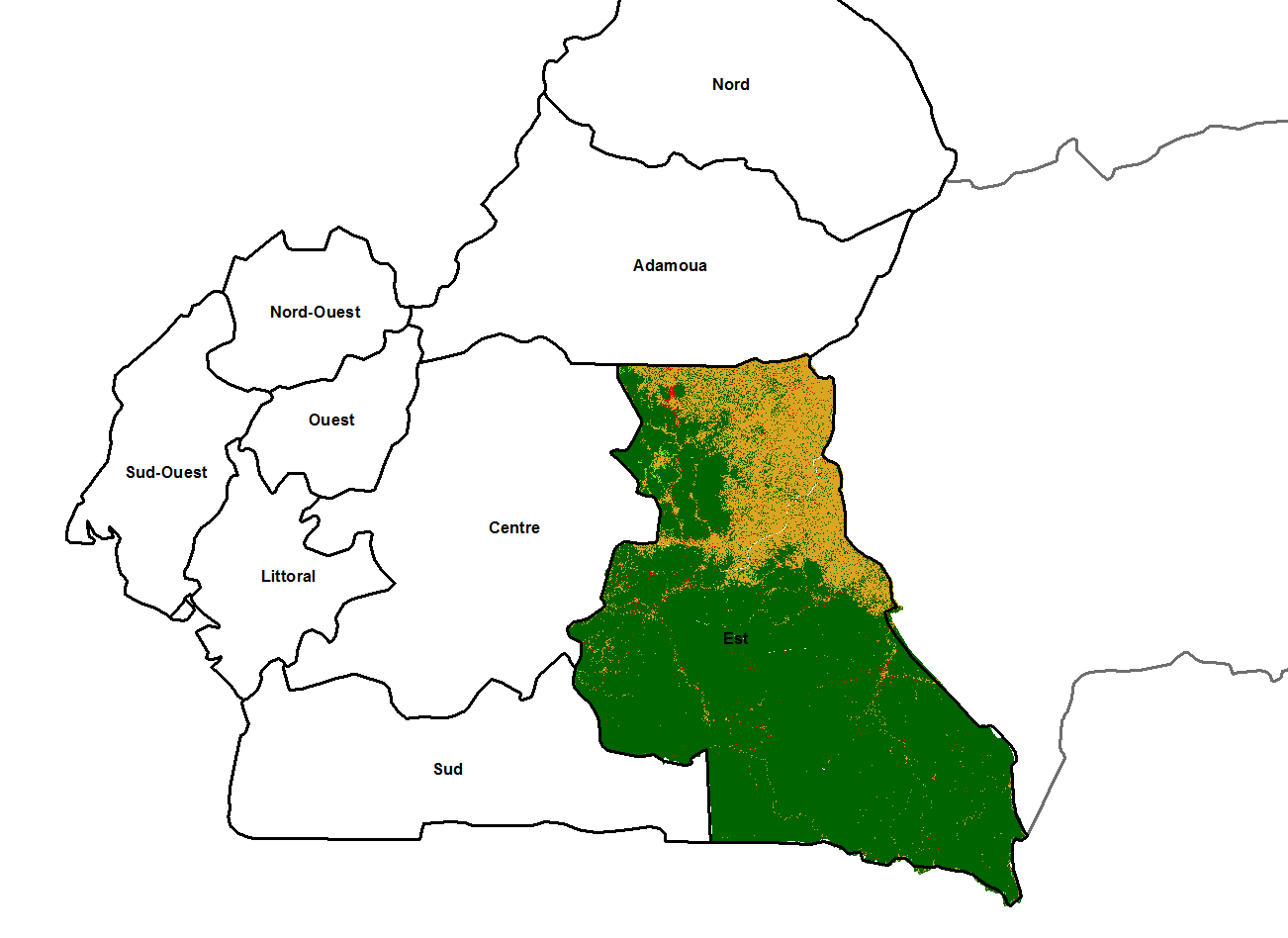 MAPPING
Similar work started over Cameroon

290,000 sq.km to be mapped
UNDER
PROGRESS
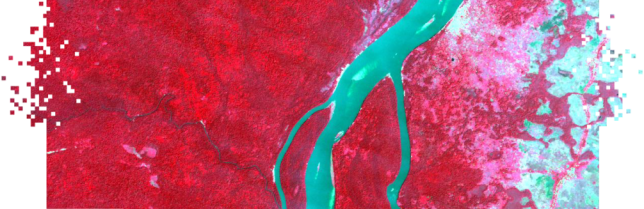 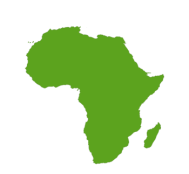 Forest mapping
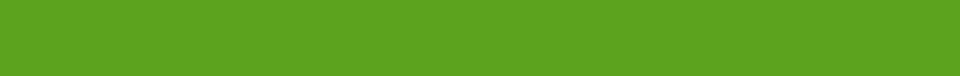 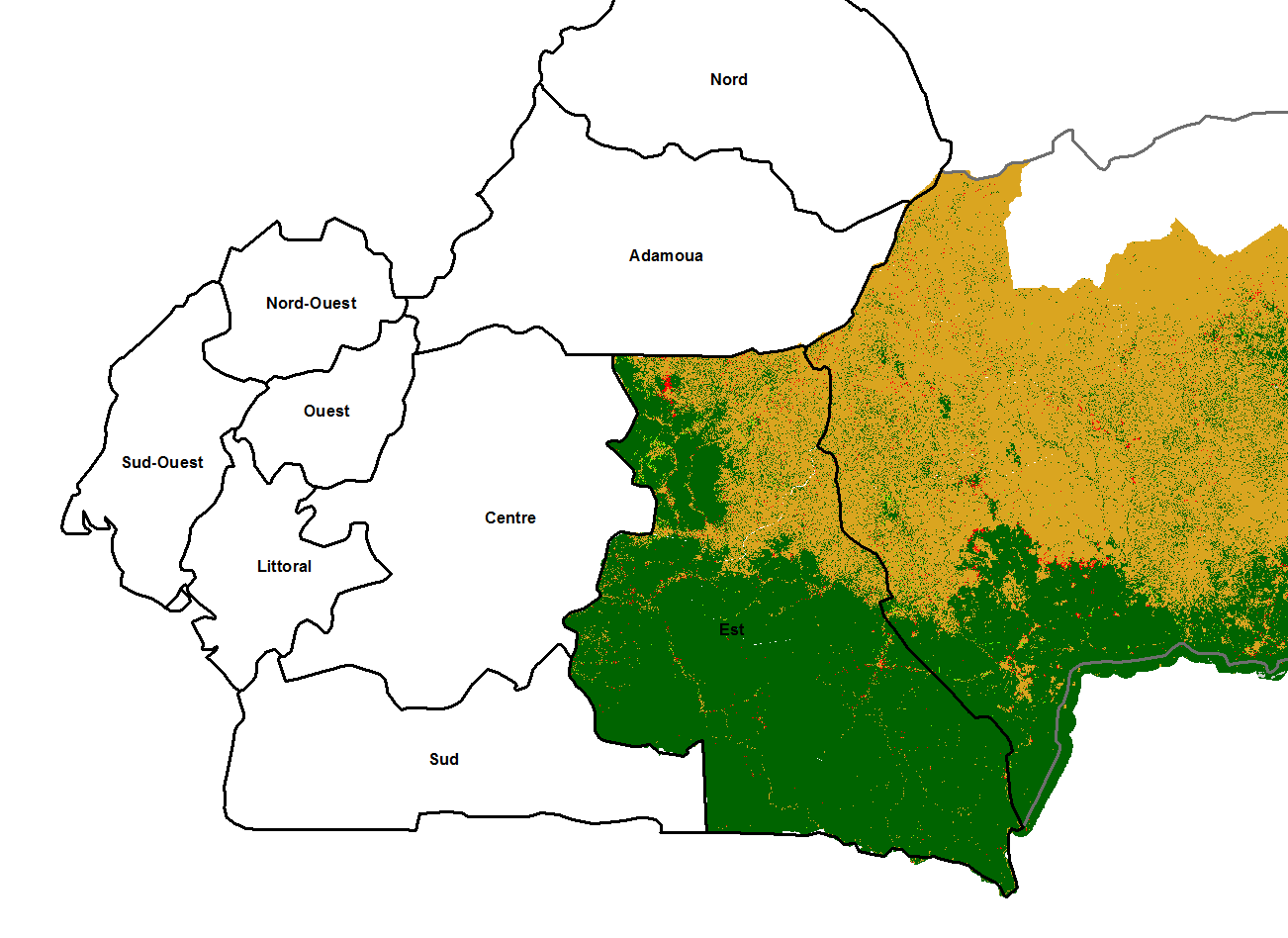 => Comprehensive and homogeneous mapping over adjoining regions
Capacity building
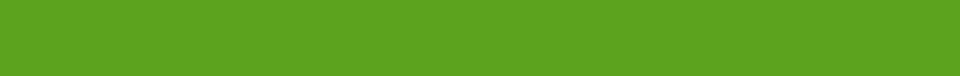 Countries involved in the work:
2013 : 4 staff from RCA ministry in France during 3 months have been participating in the production of their maps
2014 : 4 staff from Cameroon (MINEP + MINFOF) in France during 3 months will be participating in the production of their maps
Additional programme: GEOFORAFRI
Capacity building and access to earth observation data for monitoring forests in Africa
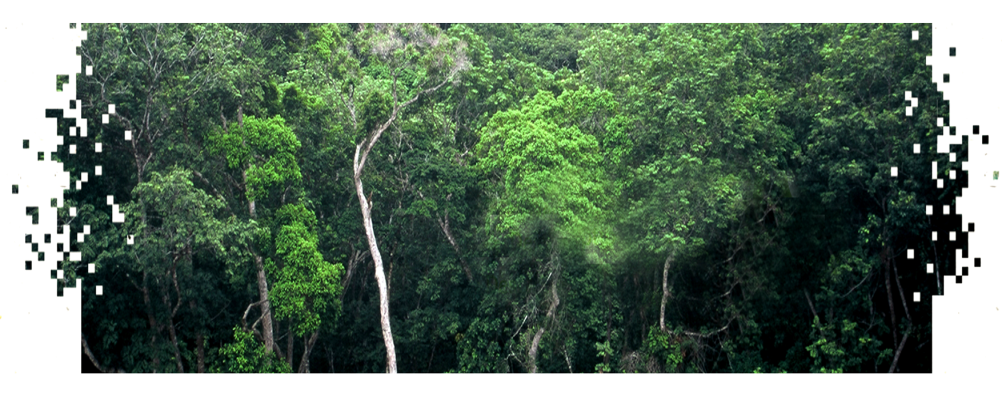 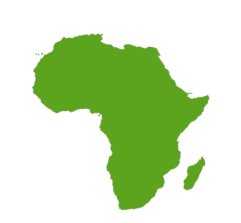 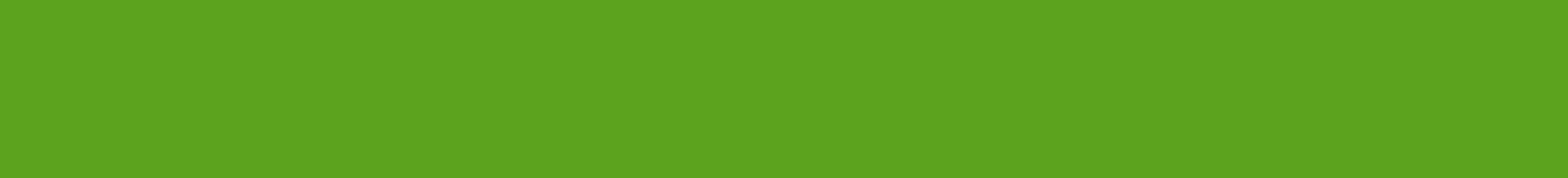 Thank you for your attention
Camille PINET
cpinet@ignfi.fr
bassinducongo.reddspot.org